Мы за здоровый образ жизни,6б                 класс
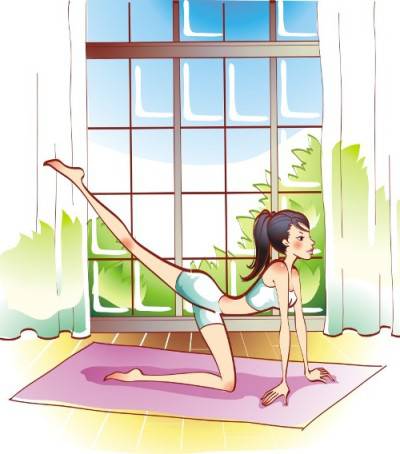 Презентация 
                                  6 б класса
                                      МОУ СОШ 5
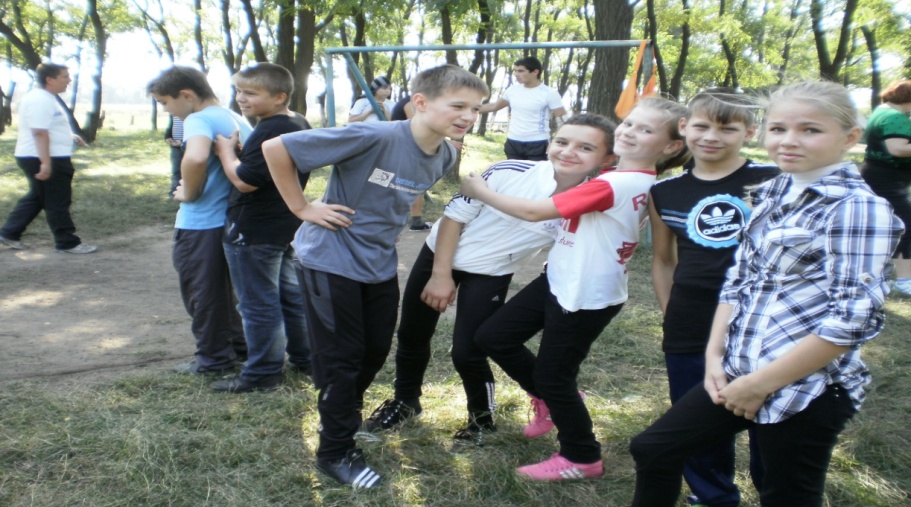 Думаем ли мы о своем здоровье?
Мало кто из нас в суматохе дней, в бешеном потоке нынешнего времени думает о своем здоровье. Лишь когда валит с ног болезнь или приходит старость, мы начинаем думать о беспечно прожитых годах.
Здоровье - это сокровище, которое нужно сохранять ежедневно. Так давайте же вместе забудем о пустых пожеланиях и займемся нашим сокровищем - здоровьем.
Соблюдай режим!
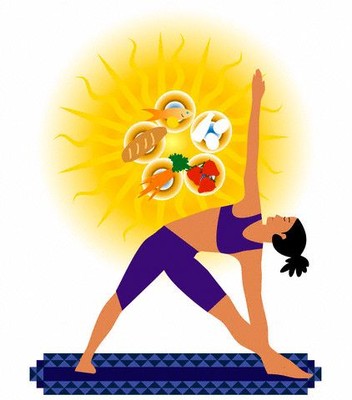 Живи с умом!
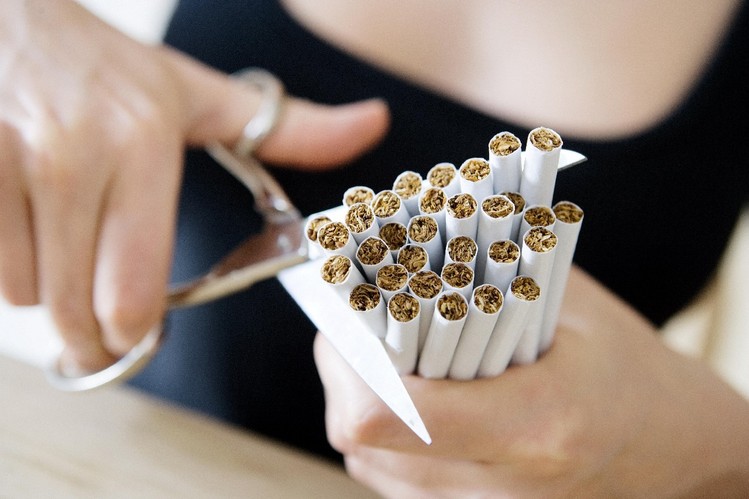 Девиз нашей жизни:
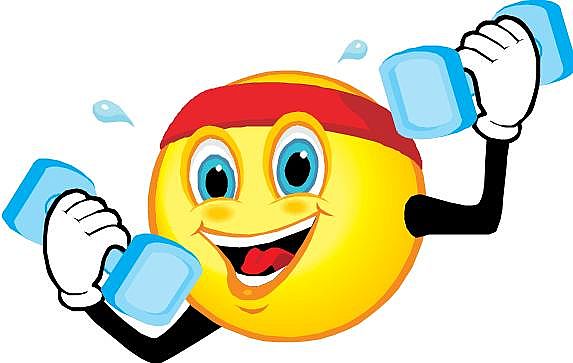 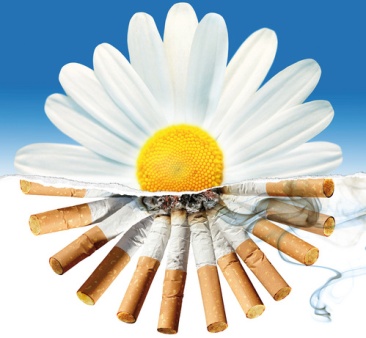 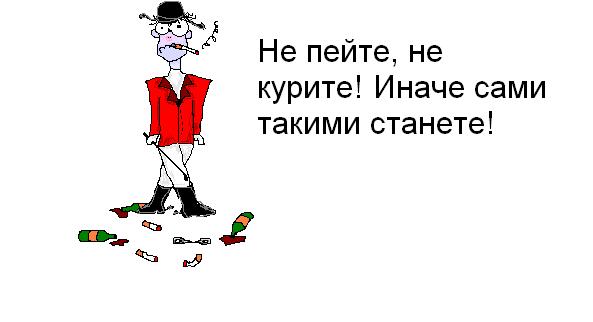 Курение - одна из вреднейших привычек
Исследованиями доказано, в чем вред курения. В дыме табака содержится более 30 ядовитых веществ: никотин, углекислый газ, окись углерода, синильная кислота, амиак, смолистые вещества, органические кислоты и другие.
Как здорово .когда ты дружишь со спортом!
Странные гонки
Мячик,не падать !
Вместе весело!
Ловкость рук
Трудная задача
Оздаравливаемся в походе.
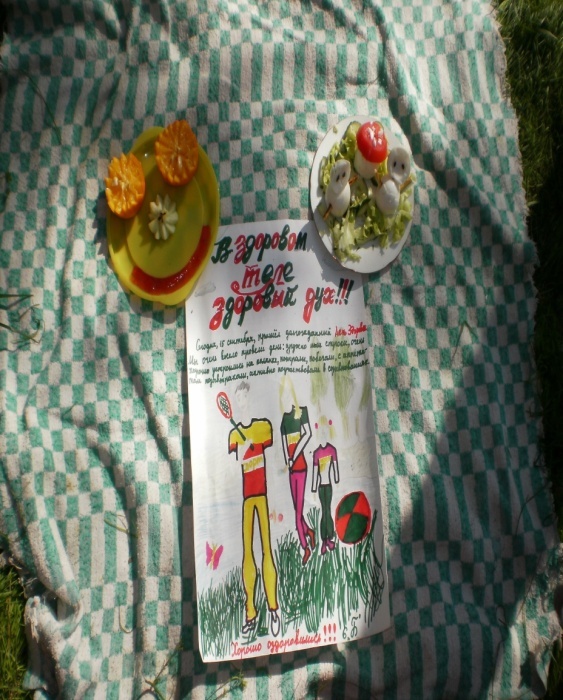 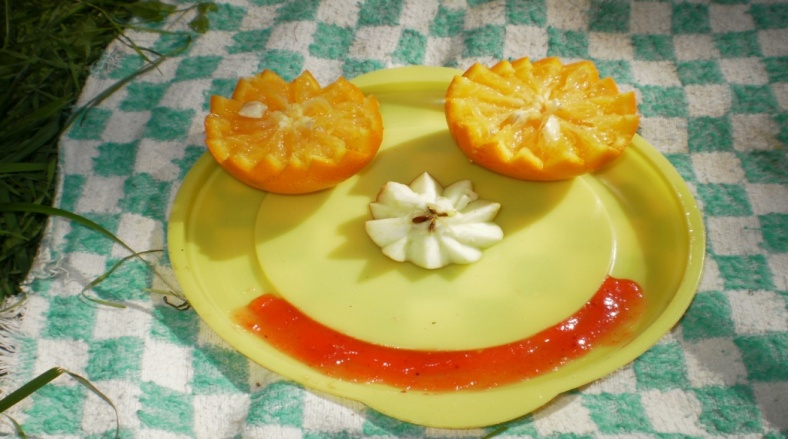 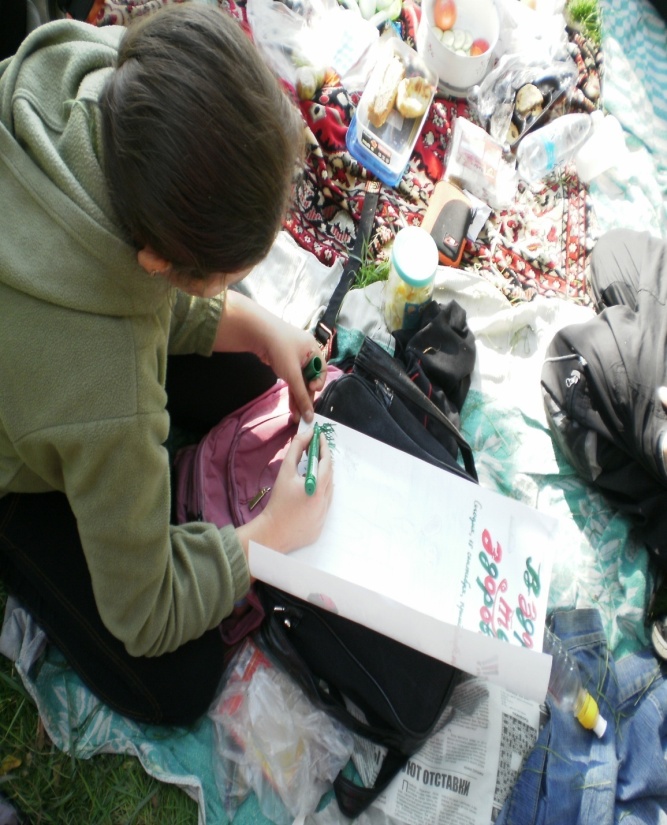 Мы выбираем